Imparting Values in a Valueless Society
Genesis 24:29-67
February 9-10, 2013
Calvary Chapel of El Paso
Pastor Charlie Flores
Genesis 24:29-33
29 Now Rebekah had a brother whose name was Laban, and Laban ran out to the man by the well.
Genesis 24:29-33
30 So it came to pass, when he saw the nose ring, and the bracelets on his sister's wrists, and when he heard the words of his sister Rebekah, saying, "Thus the man spoke to me," that he went to the man. And there he stood by the camels at the well.
Genesis 24:29-33
31 And he said, "Come in, O blessed of the Lord! Why do you stand outside? For I have prepared the house, and a place for the camels."
Genesis 24:29-33
32 Then the man came to the house. And he unloaded the camels, and provided straw and feed for the camels, and water to wash his feet and the feet of the men who were with him.
Genesis 24:29-33
33 Food was set before him to eat, but he said, "I will not eat until I have told about my errand." And he said, "Speak on."
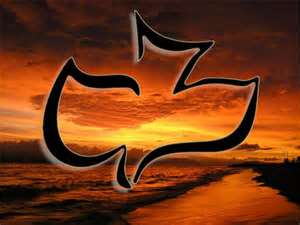 TYPOLOGY:
a method of biblical interpretation whereby an element found in the Old Testament is seen to prefigure one found in the New Testament.
TYPOLOGY:
Abraham: A Type of God the Father

Isaac: A Type of God the Son

Eliezer: A Type of the Holy Spirit

Rebekah: A Type of the Church
Where God Guides, He Provides!
Genesis 24:30
30 So it came to pass, when he saw the nose ring, and the bracelets on his sister's wrists, and when he heard the words of his sister Rebekah, saying, "Thus the man spoke to me," that he went to the man. And there he stood by the camels at the well.
The Values of the Word of God 
vs.
 The Values of the World
Genesis 24:34-49
Abraham’s Venture of Faith Was Not a Mistake!
Genesis 24:50-54
Genesis 24:55-61
The Value of Taking Seriously our Salvation in Christ
Genesis 24:62-67
The Value of Trusting the Lord Wholeheartedly
Genesis 24:56
56 And he said to them, "Do not hinder me, since the Lord has prospered my way; send me away so that I may go to my master."
Genesis 24:21
21 And the man, wondering at her, remained silent so as to know whether the Lord had made his journey prosperous or not.
Genesis 24:40
40 But he said to me, 'The Lord, before whom I walk, will send His angel with you and prosper your way; and you shall take a wife for my son from my family and from my father's house.
Genesis 24:42
42 "And this day I came to the well and said, 'O Lord God of my master Abraham, if You will now prosper the way in which I go,
These Are Values That We Cannot Live Without!
Proverbs 3:5-10
5 Trust in the Lord with all your heart, And lean not on your own understanding;
Proverbs 3:5-10
6 In all your ways acknowledge Him, And He shall direct your paths.
Proverbs 3:5-10
7 Do not be wise in your own eyes; Fear the Lord and depart from evil.
Proverbs 3:5-10
8 It will be health to your flesh, And strength to your bones.
Proverbs 3:5-10
9 Honor the Lord with your possessions, And with the firstfruits of all your increase;
Proverbs 3:5-10
10 So your barns will be filled with plenty, And your vats will overflow with new wine.
Trust in the Lord with ALL Your Heart
Lean NOT On Your Own Understanding
Proverbs 28:26
26 He who trusts in his own heart is a fool, But whoever walks wisely will be delivered.
In ALL Your Ways Acknowledge Him
And He Shall Direct Your Paths
Psalms 73:24
24 You will guide me with Your counsel, And afterward receive me to glory.
Impart the Value of the Word of God
 
Impart the Value of Taking Seriously Our Salvation in Christ
 
Impart the Value of Trusting the Lord Wholeheartedly